TOÁN 3
Tập 2
Tuần 25
Bài 78: Phép cộng trong 
phạm vi 100 000 – Tiết 1
TRƯỜNG TIỂU HỌC VĨNH HẢO
LỚP 3B
Tuần 25
Bài 78: Phép cộng trong 
phạm vi 100 000 – Tiết 1
GV: PHAN THANH TÙNG
Khởi động:
Trò chơi “Đố bạn”
Chia lớp thành nhóm 4 người.
 Thực hiện cộng có nhớ các số trong phạm vi 1 000, cộng nhẩm các số tròn chục, tròn trăm.
Thảo luận nhóm đôi
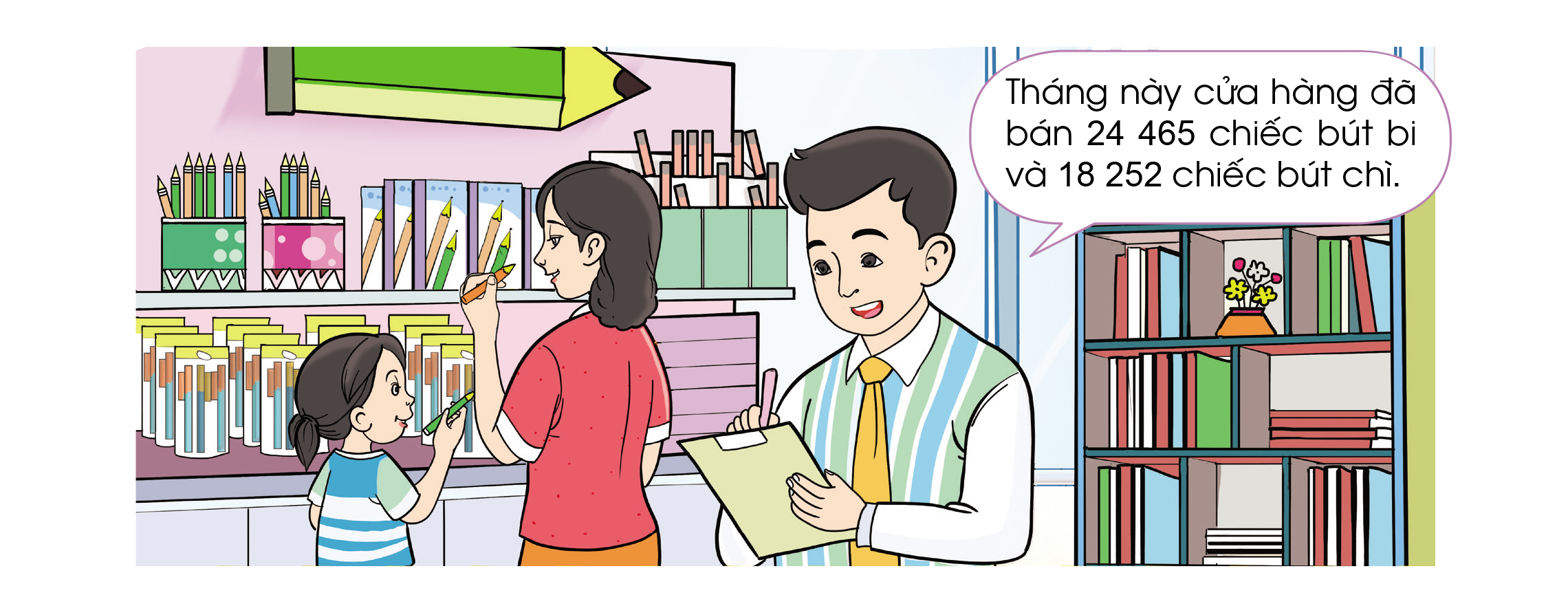 Thứ hai ngày 10 tháng 3 năm 2025
Toán
Ấn để đến trang sách
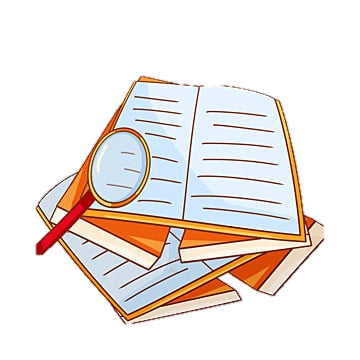 Phép cộng trong phạm vi 100 000 – Tiết 1
Hình thành kiến thức mới:
Ấn để đến trang sách
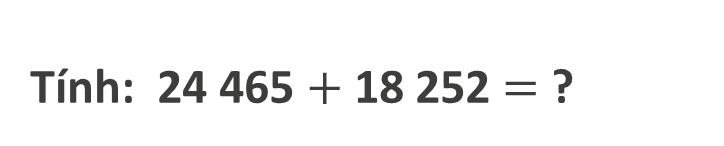 24 465
5 cộng 2 bằng 7, viết 7.
6 cộng 5 bằng 11, viết 1, nhớ 1.
4 cộng 2 bằng 6, thêm 1 bằng 7, viết 7.
4 cộng 8 bằng 12, viết 2, nhớ 1.
2 cộng 1 bằng 3, thêm 1 bằng 4, viết 4.
18 252
42 717
Luyện tập, thực hành:
Ấn để đến trang sách
Tính
1
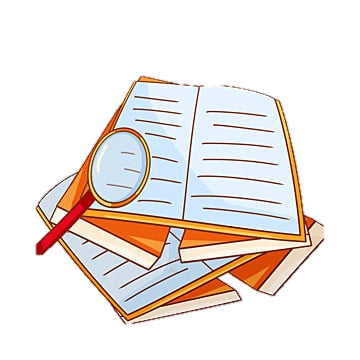 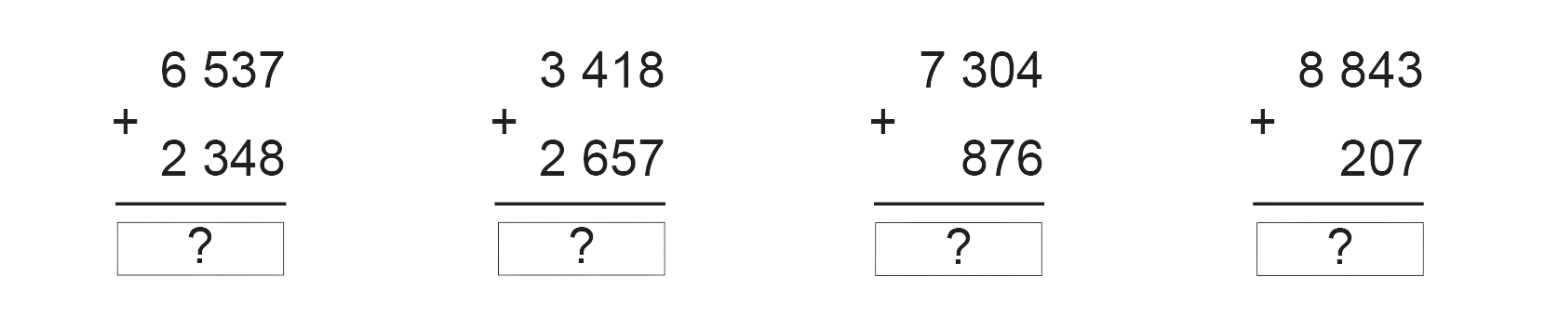 ?
?
?
?
6 075
9 050
8 180
8 885
Luyện tập, thực hành:
Ấn để đến trang sách
Đặt tính rồi tính
2
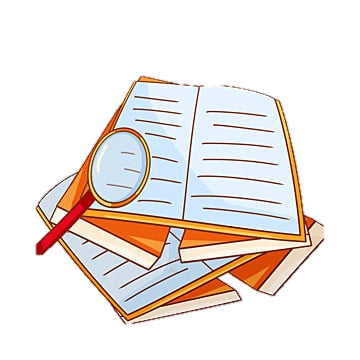 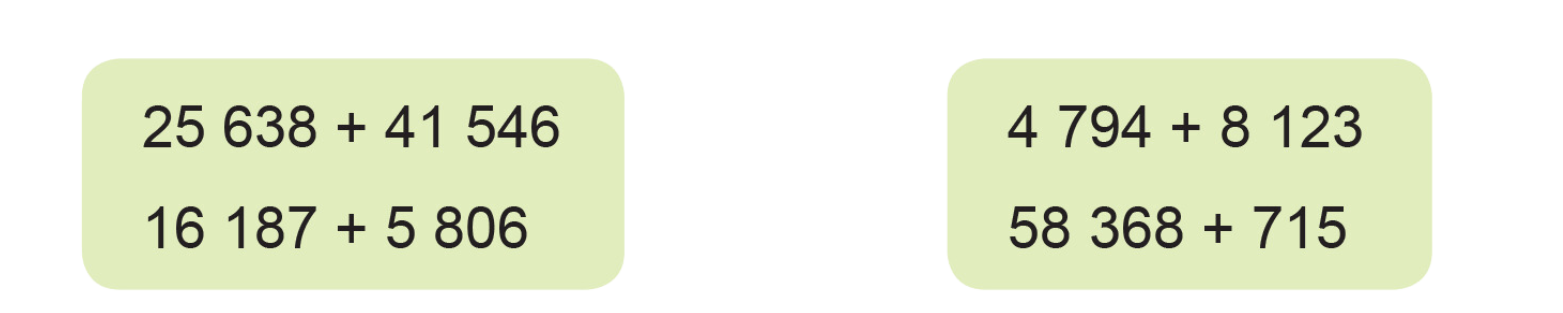 25 638
16 187
4 794
58 368
41 546
5 806
8 123
715
67 184
21 993
12 917
59 083
Vận dụng, trải nghiệm:
Hôm nay, các em biết thêm được điều gì?
Khi đặt tính và tính em nhắn bạn cần lưu ý những gì?
HƯỚNG DẪN VỀ NHÀ
Đặt tính rồi tính và thực hiện phép cộng trong phạm vi 100 000 rồi đố người thân.
Để kết nối cộng đồng giáo viên và nhận thêm nhiều tài liệu giảng dạy, 
mời quý thầy cô tham gia Group Facebook
theo đường link:
Hoc10 – Đồng hành cùng giáo viên tiểu học
Hoặc truy cập qua QR code
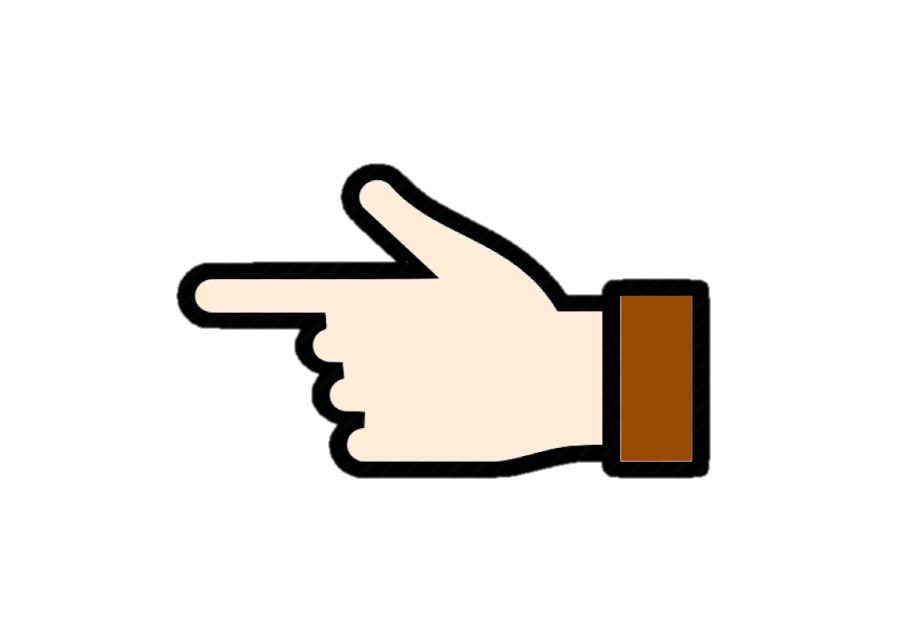 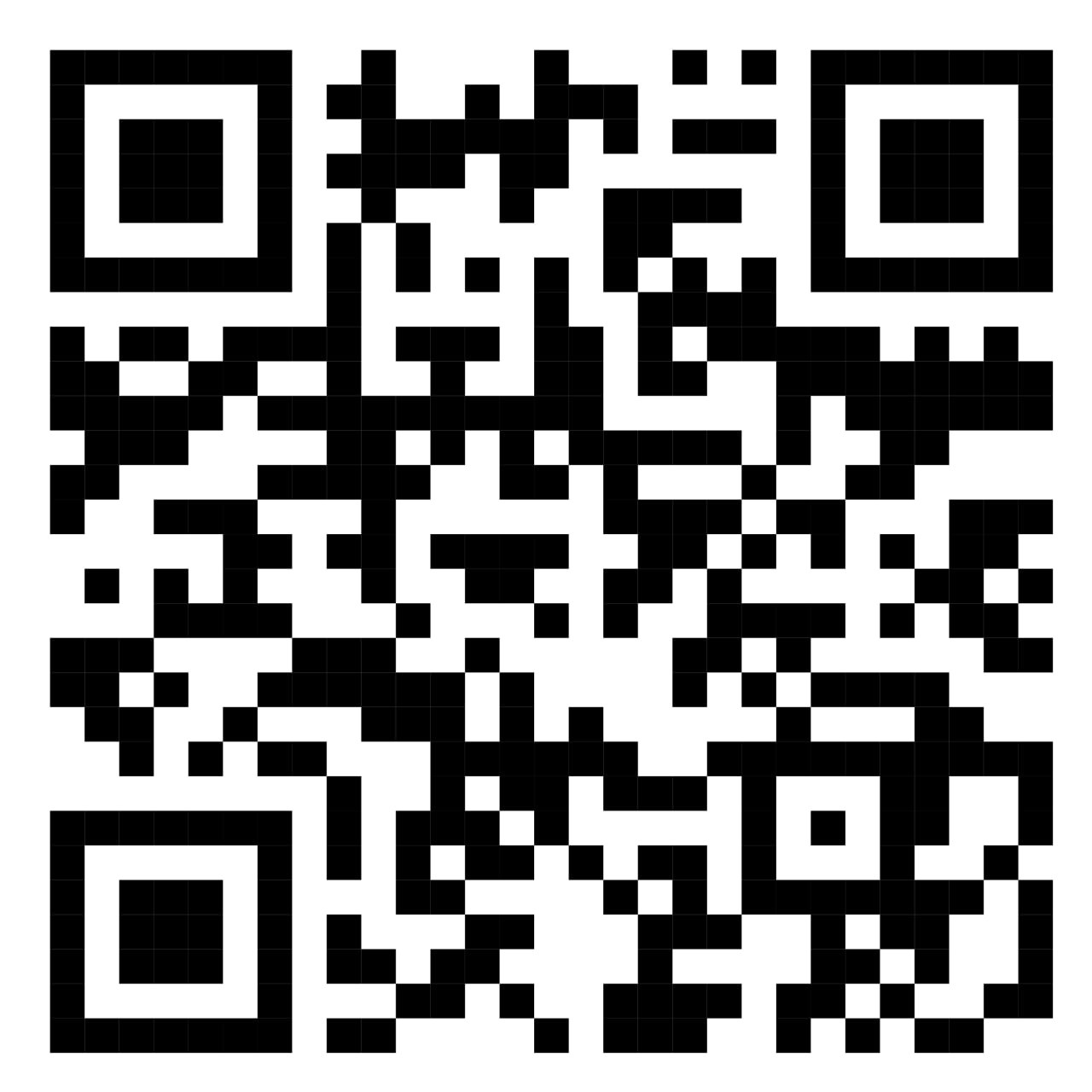